Figure 2. Visualization of the junction score algorithm concept for gene- or transcript-specific primer design. A ...
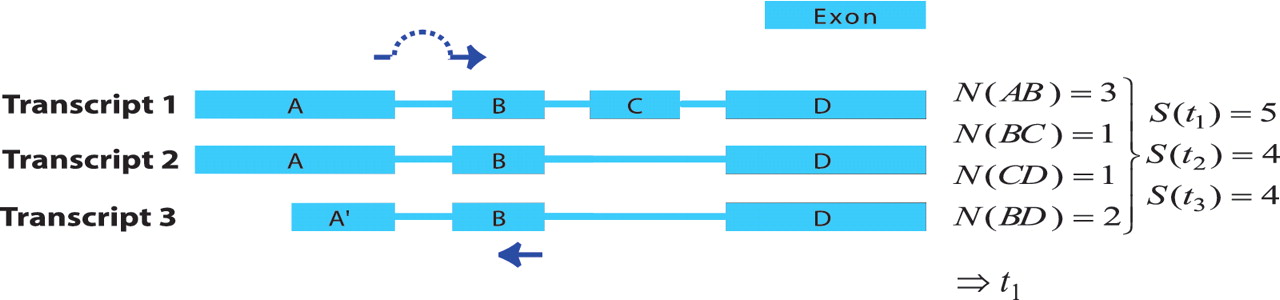 Database (Oxford), Volume 2011, , 2011, bar040, https://doi.org/10.1093/database/bar040
The content of this slide may be subject to copyright: please see the slide notes for details.
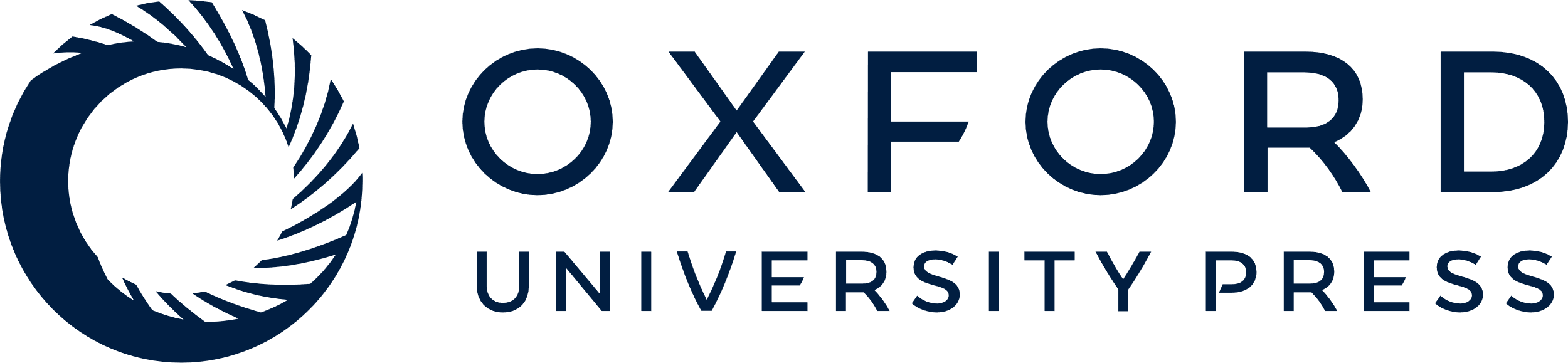 [Speaker Notes: Figure 2. Visualization of the junction score algorithm concept for gene- or transcript-specific primer design. A schematic representation of a gene with three alternative transcripts is depicted. The blue boxes represent exons, the lines represent introns. Each transcript contains a subset of exons A–D and A′. The junction score (N) constitutes the number of transcripts containing the respective splice junction. To design gene-specific primers, the sum of the junction scores, represented by S, is calculated for each transcript and the transcript with the highest S-value that contains the junction with the highest N-score is selected (here t1). Then, the gene-specific primers are preferentially designed so that one of the primers spans the exon junction with the highest N-score within the selected transcript (t1), as indicated by the dark blue arrows.


Unless provided in the caption above, the following copyright applies to the content of this slide: © The Author(s) 2011. Published by Oxford University Press.This is Open Access article distributed under the terms of the Creative Commons Attribution Non-Commercial License (http://creativecommons.org/licenses/by-nc/2.5), which permits unrestricted non-commercial use, distribution, and reproduction in any medium, provided the original work is properly cited.]